Урок-сказка по химии на тему:«Физические и химические явления в химии. Признаки химических реакций».
Подготовила учитель химии: Выскребенцева С.В. 
МБОУ СОШ №6 ст. Октябрьской 
Крыловского р-на Краснодарского края
Цели урока:
Сформировать представления о физических и химических явлениях в химии;
Познакомить с основными признаками химических реакций;
В игровой форме закрепить умения решать задачи на массовую долю растворенного вещества в растворе(смеси).
Явления  
в химии
Физические             химические
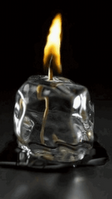 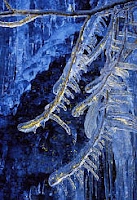 Физические явления:
Это такие явления, при которых из данных веществ не образуются новые вещества, а меняется их агрегатное состояние или форма.
Таяние льда
Вскипание воды
Выпадение осадков
Плавление стекла или металла

(привести свои примеры)
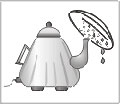 Задание1.выбрать из предложенных явлений только физические:
• кипение воды;
• образование на деревьях инея;
• скисание молока;
• ржавление гвоздя;
• таяние льда;
• горение бенгальских огней;
• гниение растений;
• приготовление сахарного сиропа;
• приготовление сахарной пудры из сахара;
• горение свечи.
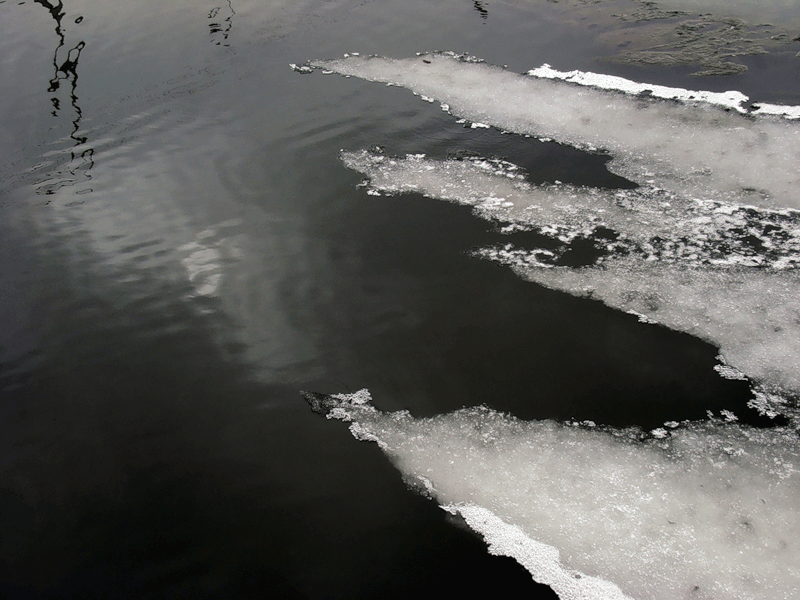 Химические явления:
Это такие явления, при которых из данных веществ образуются новые вещества со своими свойствами.
Гашение соды уксусом
Пригорание пищи
Скисание молока
Ржавление железа
Горение топлива

(привести свои примеры)
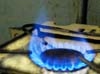 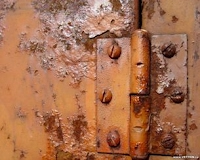 Задание2.выбрать из предложенных явлений только химические:
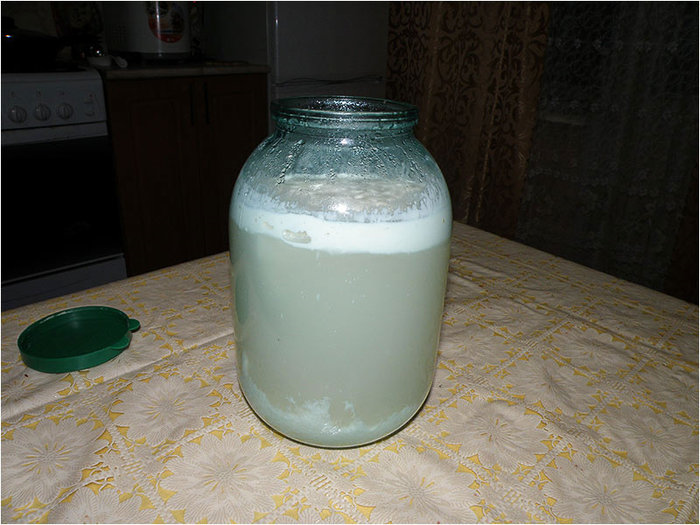 • кипение воды;
• образование на деревьях инея;
• скисание молока;
• ржавление гвоздя;
• таяние льда;
• горение бенгальских огней;
• гниение растений;
• приготовление сахарного сиропа;
• приготовление сахарной пудры из сахара;
• горение свечи.
Химические явления
называются химическими реакциями.
Признаки химических реакций
Выделение или поглощение тепла
Изменение цвета
Выделение газа
Выпадение осадка
Появление запаха
Опыт №1 «Изменение цвета»
При добавлении фенолфталеина раствор щелочи окрашивается в малиновый цвет, а при добавлении кислоты – обратно обесцвечивается.
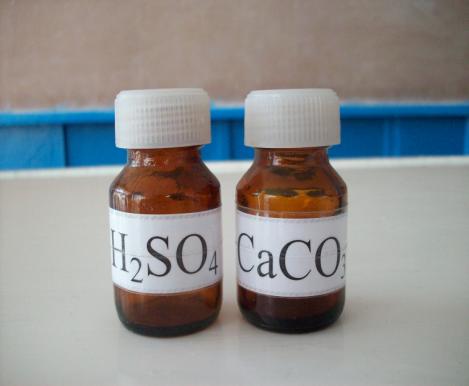 Фенолфталеин
NaОН
Опыт №2 «Выделение газа»
При добавлении сильной кислоты к раствору соды наблюдается бурное выделение пузырьков газа.
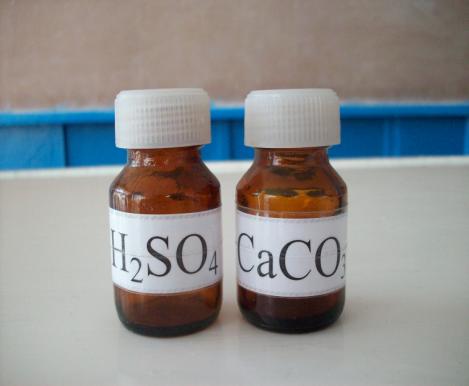 Na2CO3
Н2SO4
Решение задач:
Задача№1. В колбе смешали 200 г воды и 50 соли, определите массовую долю соли в полученном растворе.
Решение:
m(раствора) = 200г + 50г = 250г 
W(соли) = 50г / 250г *100% = 20%
Ответ: 20%
Задача №2. В колбе смешали 100 г 5%-ного раствора соды и 200 г 10%-ного раствора той же соды. Вычислите массовую долю соды в полученном растворе.
Решение:
m1 (соды) = m1(раствора) *W1 / 100% = 100г *5% /100% = 5 г 
m2 (соды) = 200г *10% /100% = 20г
W3 (соды) = (5+20)/(100+200) *100% = 8,3%
Ответ: 8,3%
Домашнее задание:
изучить параграфы 25-26, с. 138 №1,2,6 пис. 





СПАСИБО ЗА ВНИМАНИЕ!